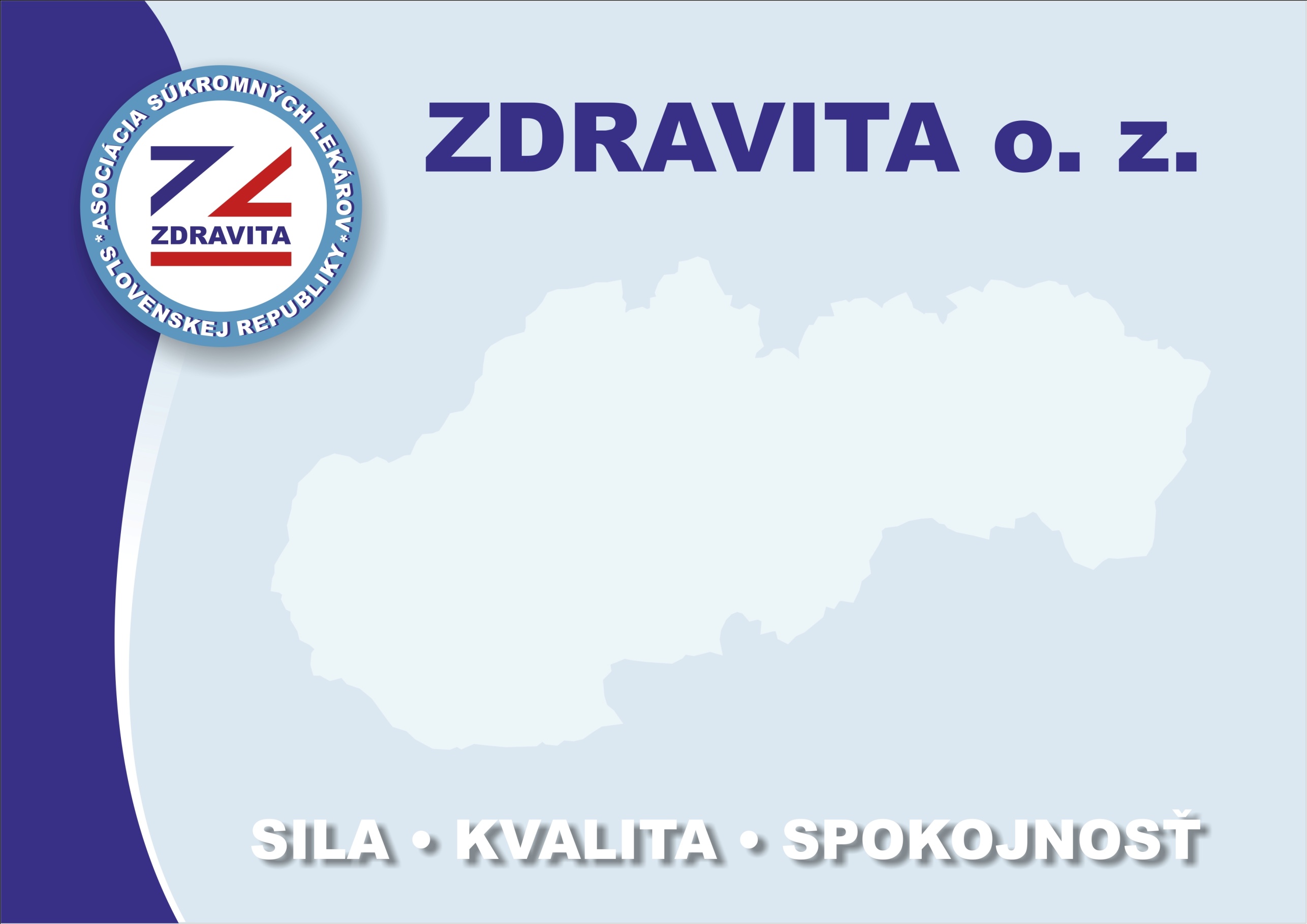 Špecializovaná ambulantná starostlivosť
MUDr. Eva Dzurillová
viceprezidentka ASL SR pre ŠAS
SR ASL SR Banská Bystrica, 20.1.2012
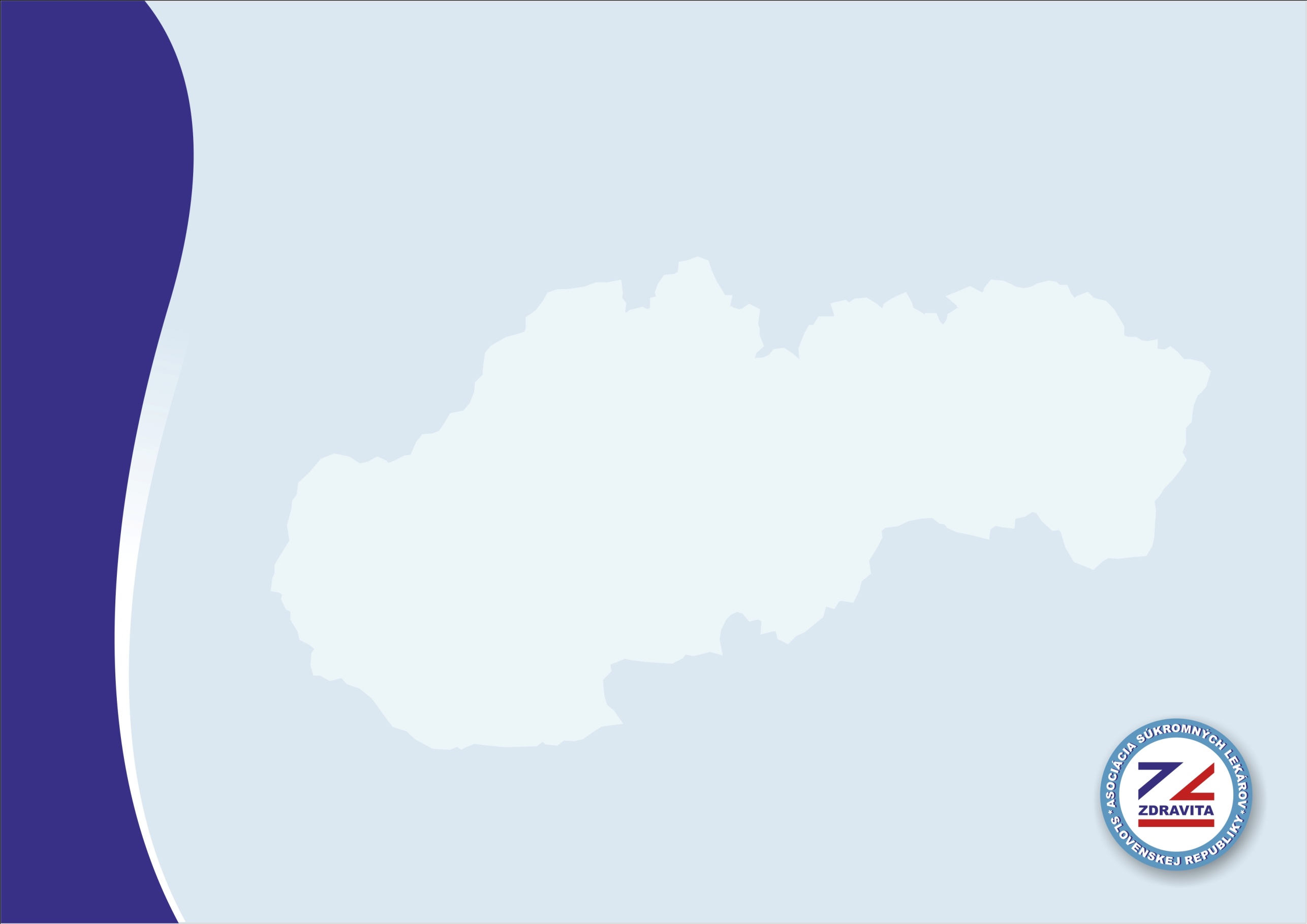 Špecifiká  skupiny internistickej ŠAS
Odbory okrem psychológov  a  logopédov 
                               - indikujú  vyšetrenia  SVLZ 
                               - predpisujú lieky viac ako iní poskytovatelia

Rozdiely vo financovaní
                        - prístrojovo vybavených ambulancií (kardiológia)
                        - pediatrických odborností a dospelých
                        - ambulancií podávajúcich lieky  (onkológia)
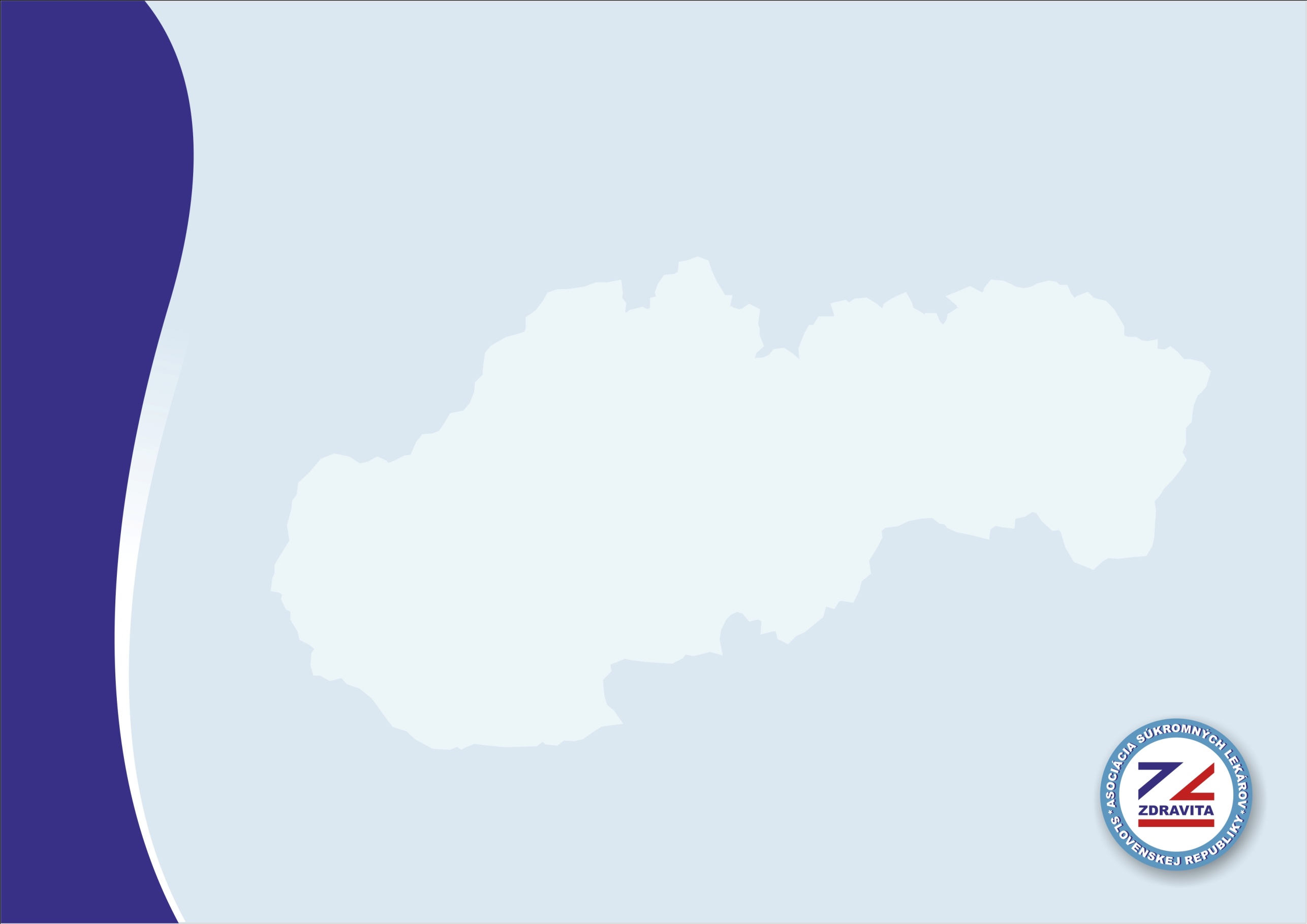 Analýza stavu – legislatíva
NV 274, z 10.augusta 2011, účinné od 1.9.2011
ktorým sa mení a dopĺňa nariadenie vlády Slovenskej republiky č.640/2008 Z. z. o verejnej minimálnej sieti PZS 
Sieťotvornosť ZP  – nástroj redukcie siete ŠAS
              -  dostupnosť zdravotnej starostlivosti
              -  efektívnosť využitia zdrojov
              -  účinnosť a primeranosť  ZS 
              -  výsledky zdravotnej starostlivosti
 Existenčné ohrozenie  špecialistov
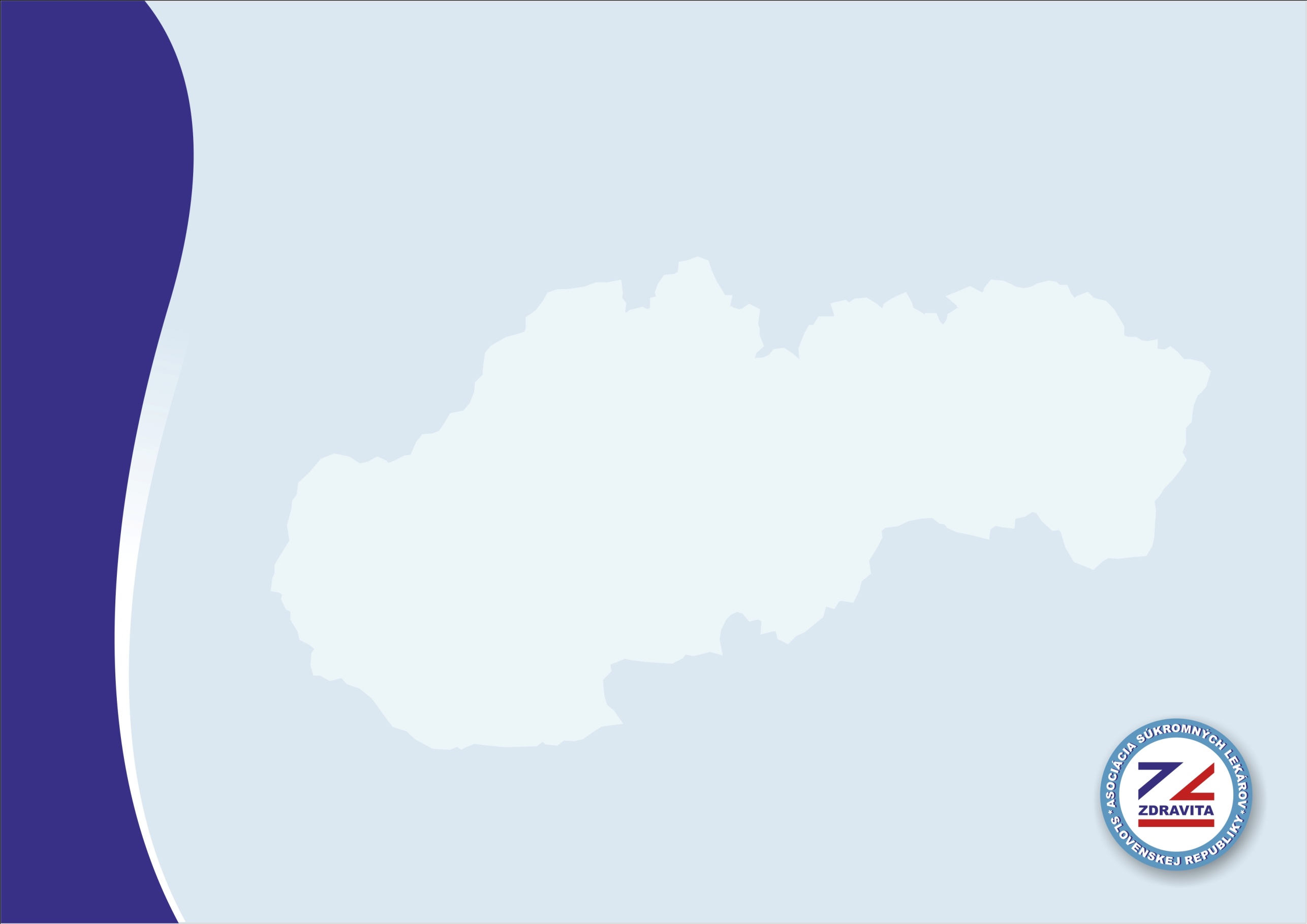 Analýza stavu – ekonomika
Stagnácia  objemov  = pokles reálnych príjmov
 Liekový projekt  VšZP  čiastočne úspešný pre ŠAS
 Bezkoncepčnosť  financovania zdravotníctva
 Prijímanie záväzkov nekrytých  zdrojmi  / platy/

             Existenčné ohrozenie  špecialistov
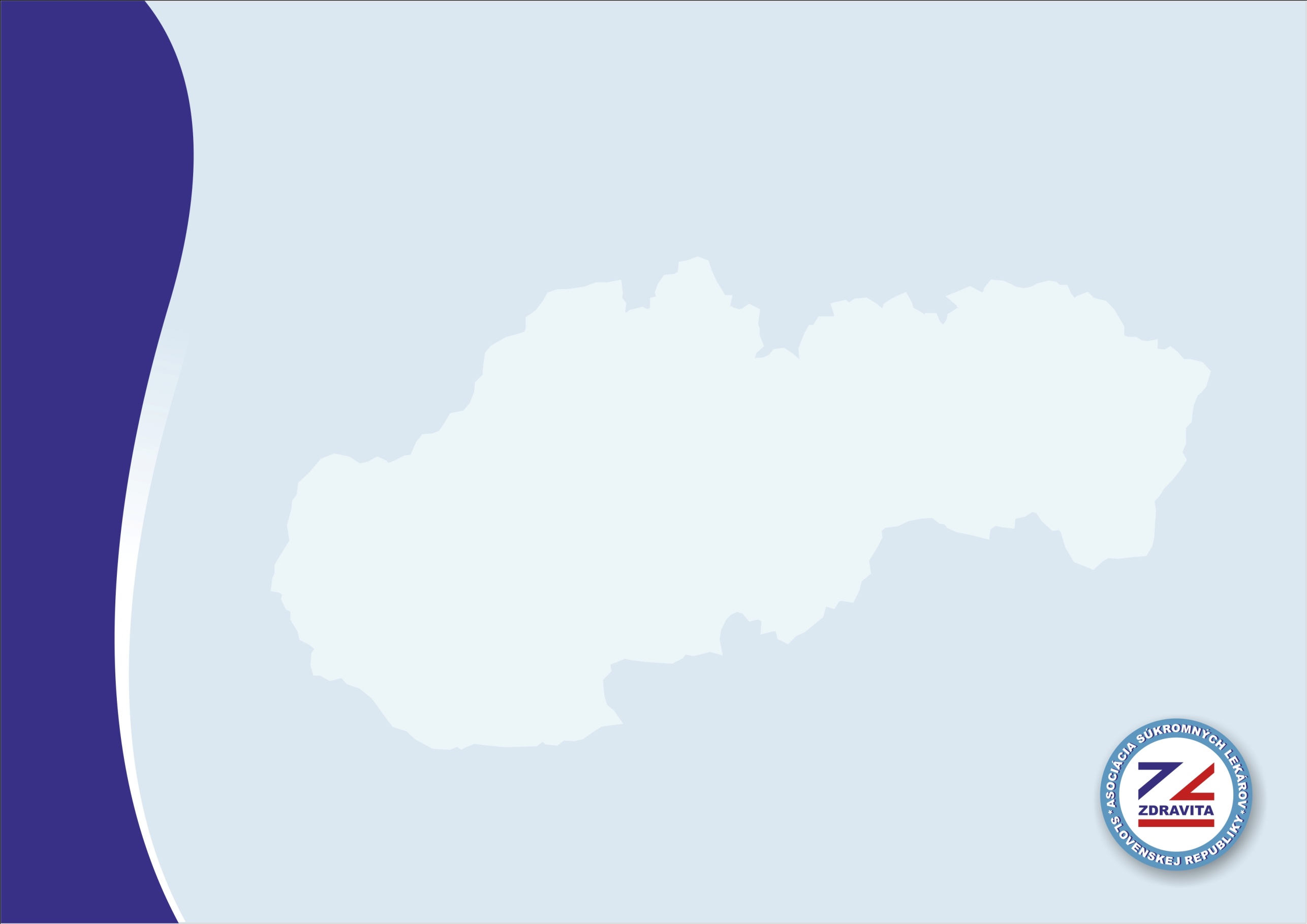 Analýza stavu – odborná
Rozširovanie siete ŠAS – nové ambulanie v nemocniciach 
                                     -  úväzky lekára viac ako 1,0 LM
                              - súbehy praxe, úväzky vo viacerých odboroch 
Absencia indikátorov kvality  ZS
Nezáujem ZP o odborné argumenty
Stanovenie  zmluvných rozsahov bez pravidiel
Hodnotenie PZS  matematickými  priemermi
Centrom záujmu je  bodovanie  a nie pacient 
Prístroje a ťažkí pacienti = existenčné ohrozenie lekára
Stav pacienta , efekt liečby  je na periférii záujmu
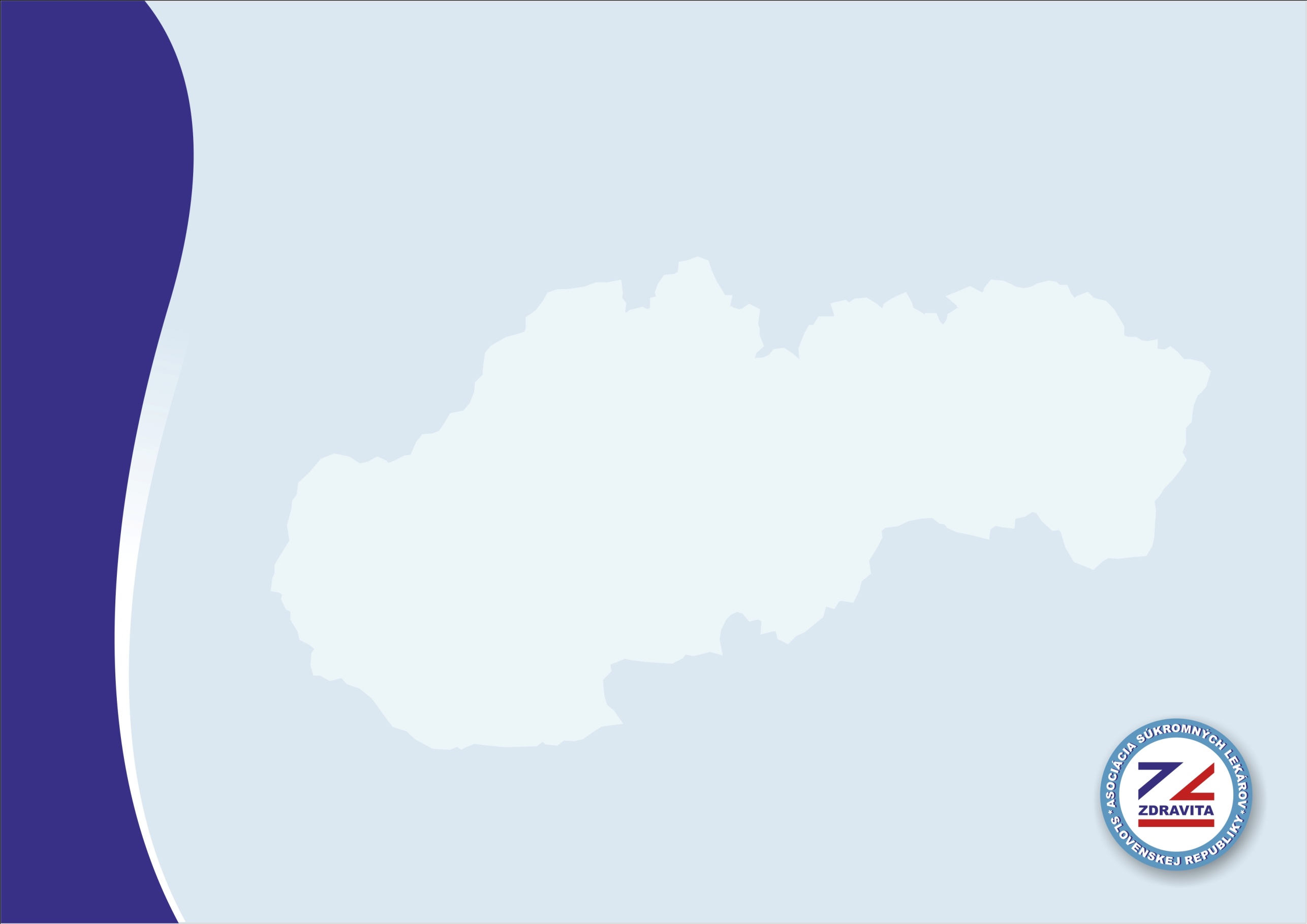 Analýza stavu  v oblasti manažmentu
Absencia  manažérskych schopností u väčšiny lekárov
Preťaženosť  odborná  a administratívna  
Nutná regulácia dopytu v odkladnej starostlivosti 
Riziká  pri identifikácii neodkladnej  starostlivosti
Potreba sledovania  vykazovaných parametrov, liekov
Nedostatok  lekárov ochotných  spolupracovať
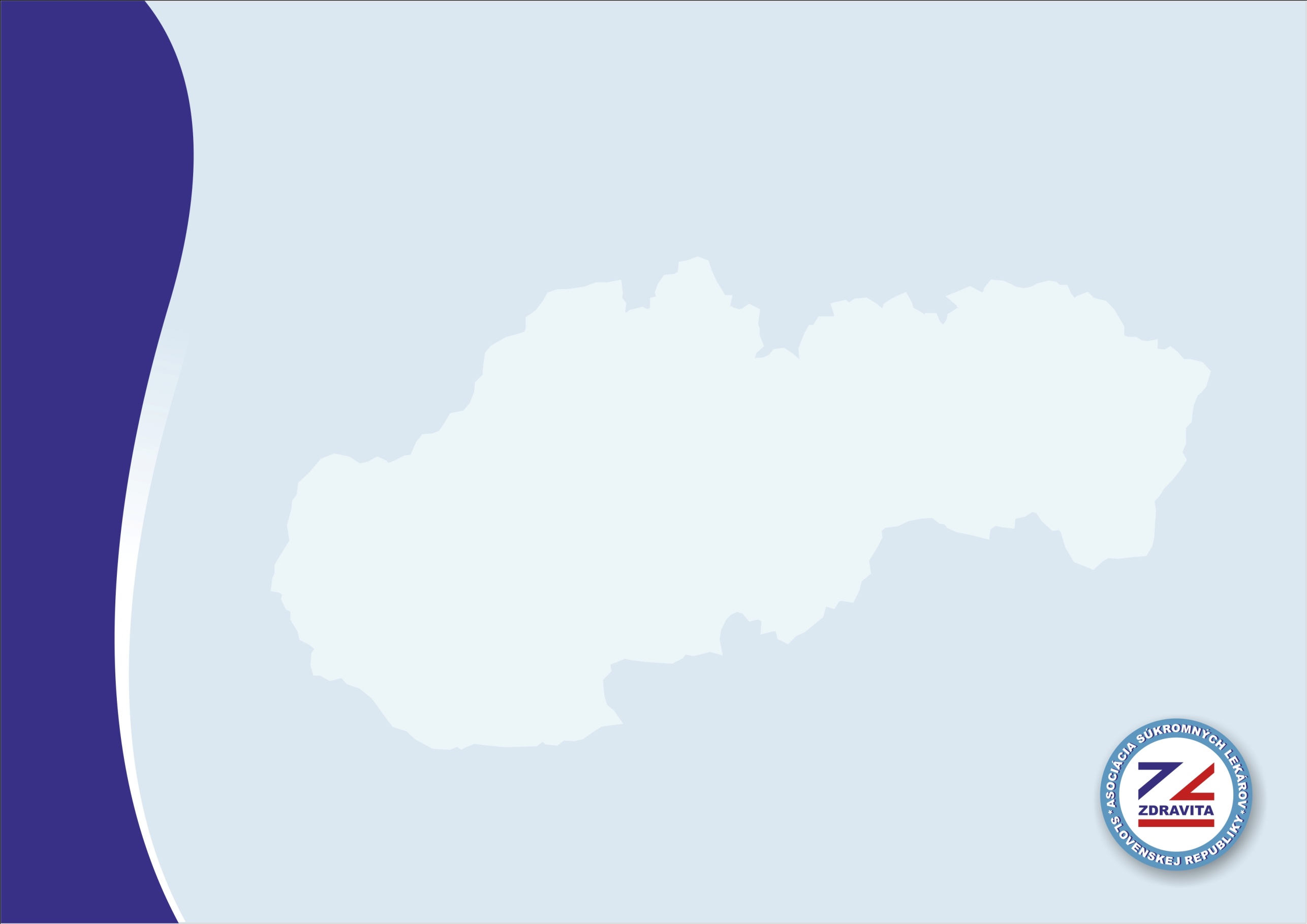 Hlavné problémy v ŠAS
Zmena legislatívy –uzatváranie zmlúv, minimálna sieť
Nedostatok  financií v systéme – platy sestier ?
Zvýšenie dopytu po neodôvodnenej ZS - nadlimity
Hodnotenie PZS podľa matematických priemerov                
Financovanie výkonové – nesleduje výsledok 
Absencia indikátorov kvality  poskytovanej ZS
Revízne postupy nerešpektujúce odborné názory
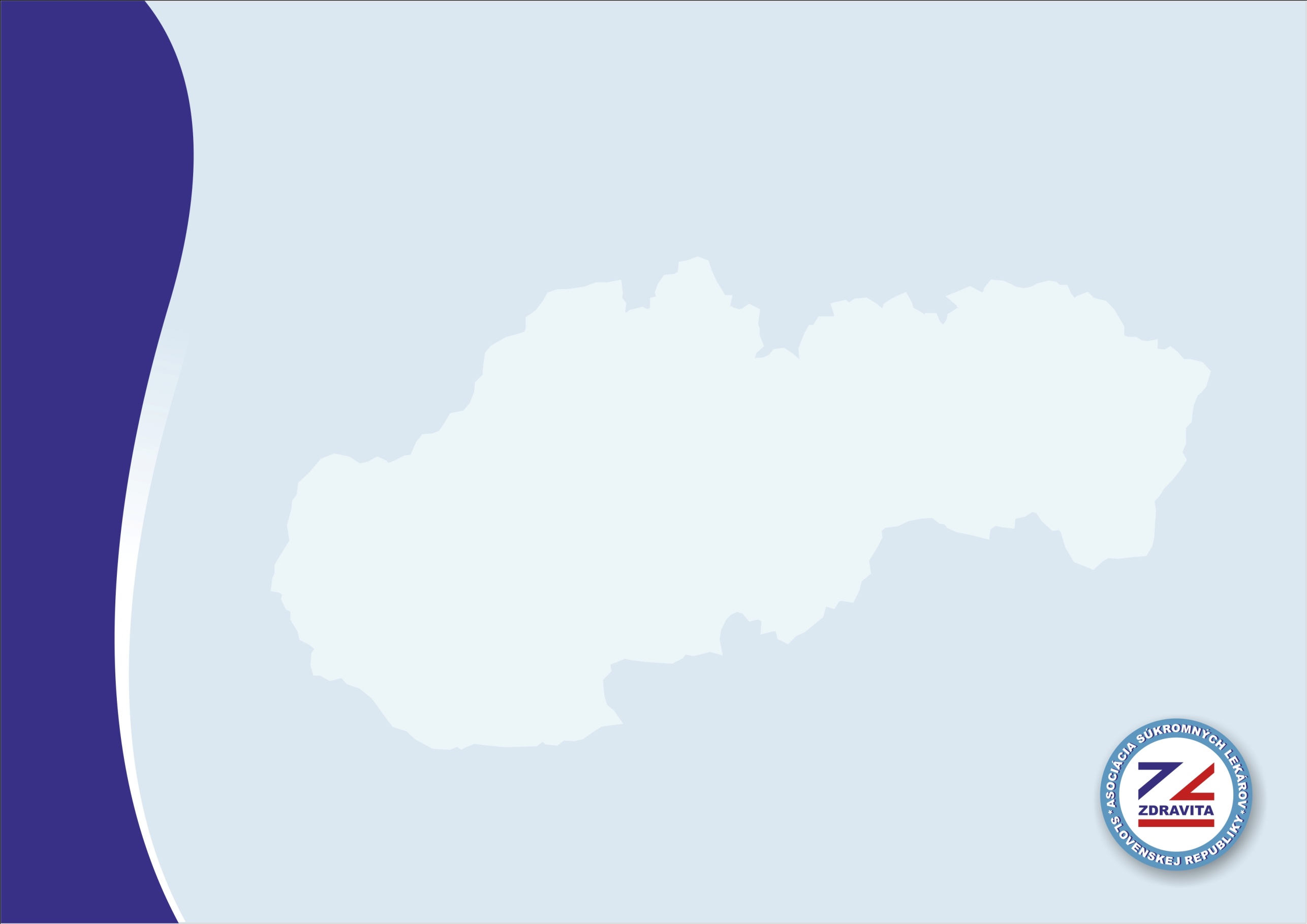 Východiská = spoločný záujem
Lekár aj  ZP musia mať záujem o pacienta
 Poisťovňa musí rešpektovať záujem lekára
                                         na dobrom výsledku 
 Lekár musí rešpektovať záujem poisťovne
                                    na optimálnych nákladoch
Riadiť  náklady na zdravotnú starostlivosť
Dosahovať úsporu nie na úkor pacienta
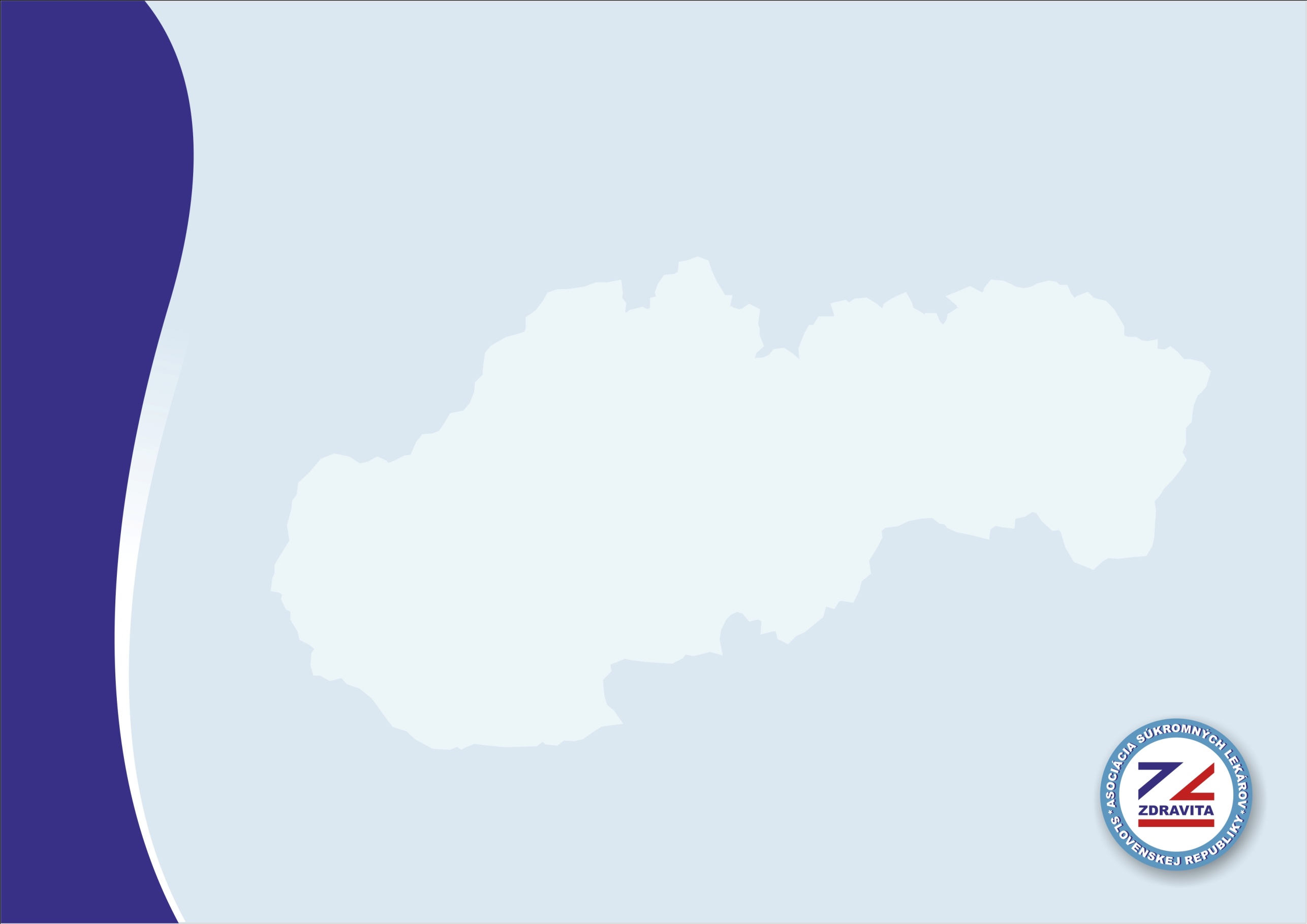 Existenčné ohrozenie lekárov ŠAS
ukončenie zmlúv v ŠAS  - 31.3.2012- Dôvera
možnosť uzatvorenia zmlúv len s časťou lekárov
 Nariadenie vlády 274, z 10.augusta 2011, účinný od 1.9.2011

Verejná minimálna sieť podľa odseku sa vypočíta
vynásobením normatívu podielom poistencov príslušnej zdravotnej poisťovne a celkového počtu poistencov na príslušnom území (ďalej len „podiel poistencov“),
Podiel poistencov podľa odseku 2 sa vypočítava
vždy k 1. januáru kalendárneho roka.“
Potreba : žiadať ÚDZS  o dohľad nad dodržaním zákonných podmienok pri uzatváraní zmlúv
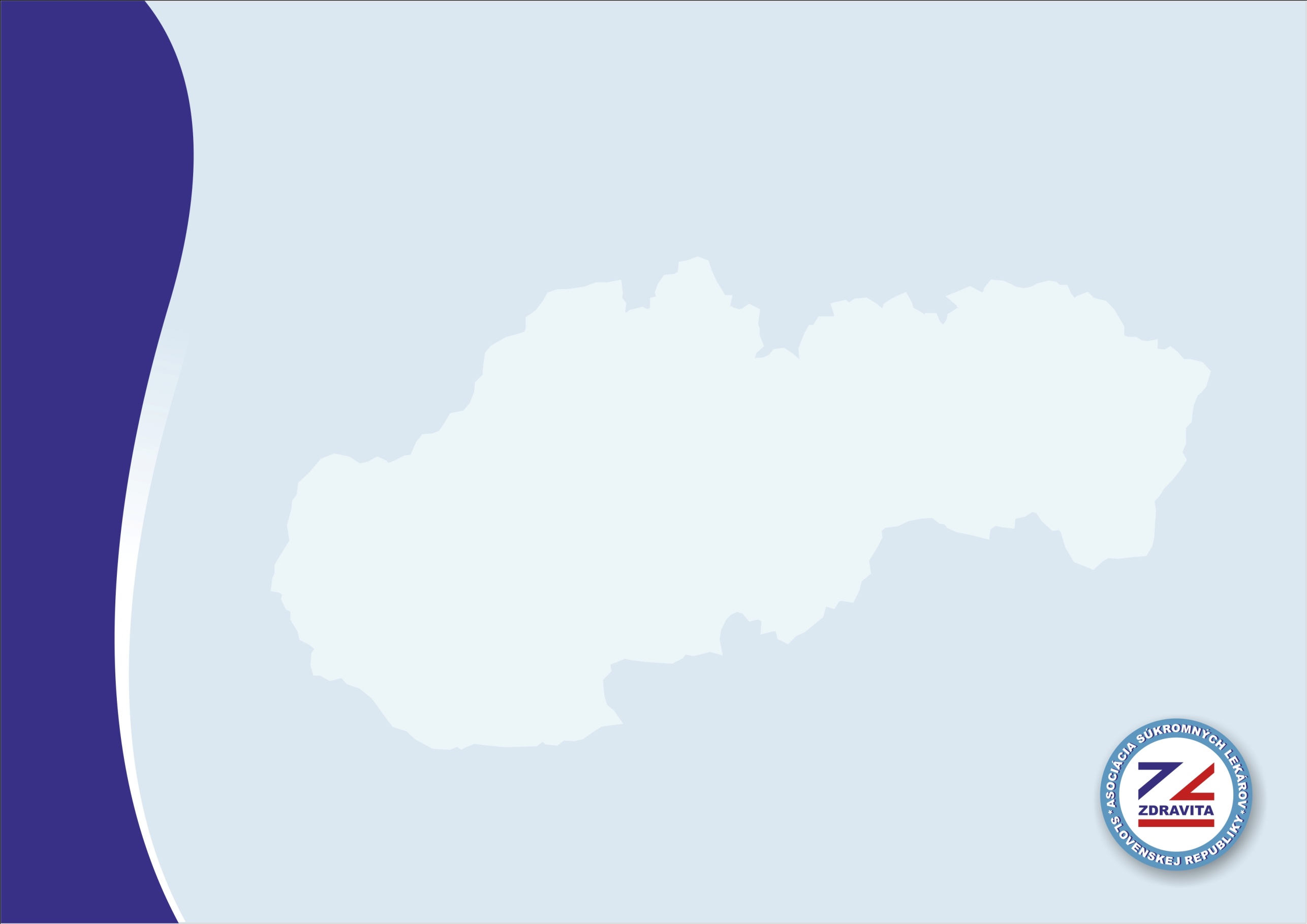 Stratégia  krátkodobá
1, Presadzovať v ZP  akceptáciu  medicíny    
               -  navrhnúť  sledovanie odborných parametrov
                 -  Union -  modifikovať  návrh hodnotenia ŠAS
                 -  jún 2012
2, Jednotná  internetová stránka členov Zdravity
                           -  KIA, pneumológia – marec 2012
3, Regulácia dopytu - objednávanie pacientov  
                         - podľa zmluvného rozsahu
 4, Štandardizácia postupu  odosielania pacienta 
         -  kedy má ísť pacient  do ŠAS a akej  
          -  ako má byť pac. pripravený  k špecialistovi
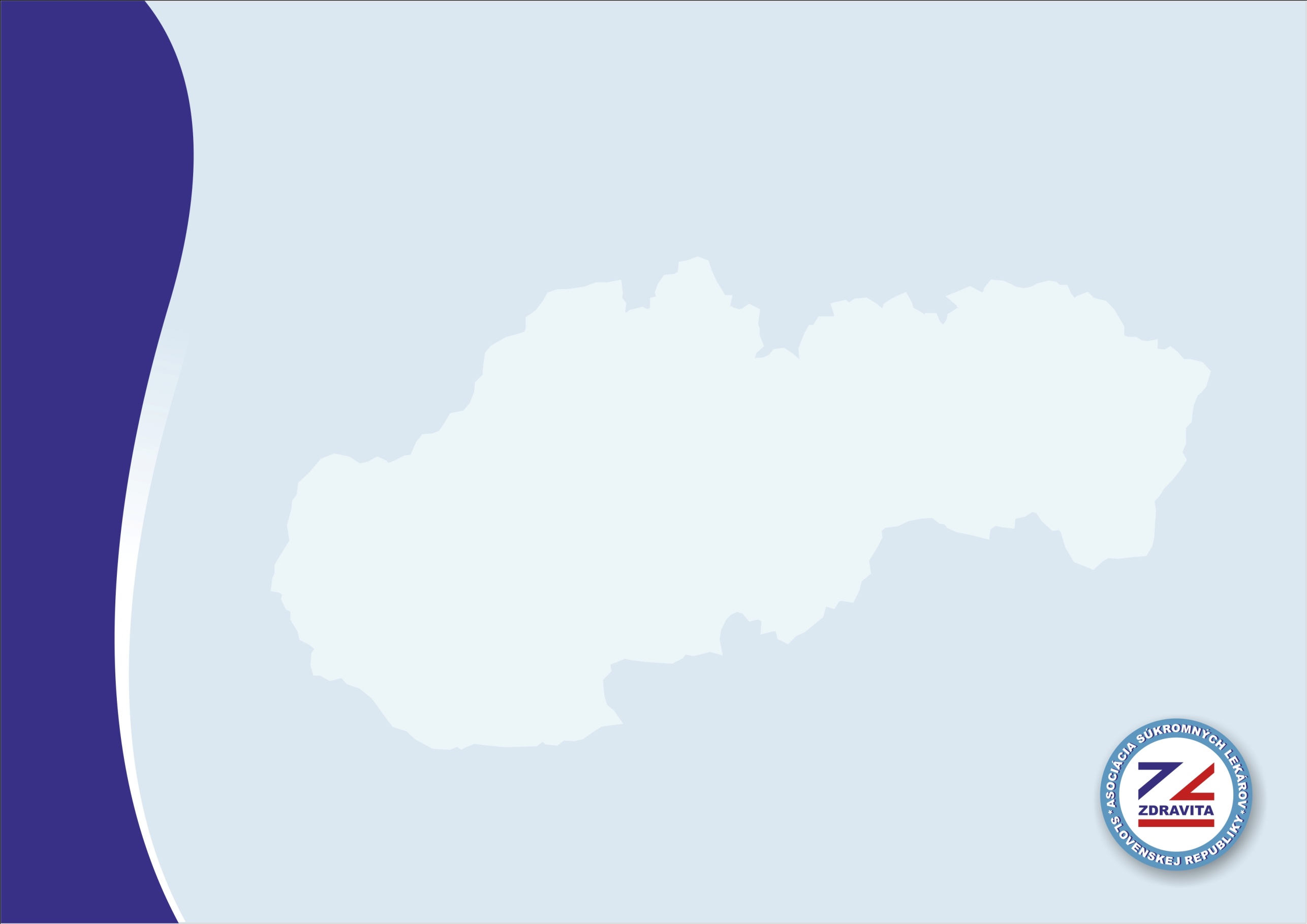 Stratégia  dlhodobá
1, Zmena vnímania práce lekára         
                  pacientom, poisťovňou,  kolegami
2, Zamerať sa na spokojnosť pacienta
                 spolupracovať  s pacientskými organizáciami
3, Integrácia poskytovateľov zvýši jej kvalitu
                 pre pacienta      
4, Ponuka  manažovanej starostlivosti, do ktorej budú zapojené všetky ambulantné a SVLZ segmenty, nielen VAS
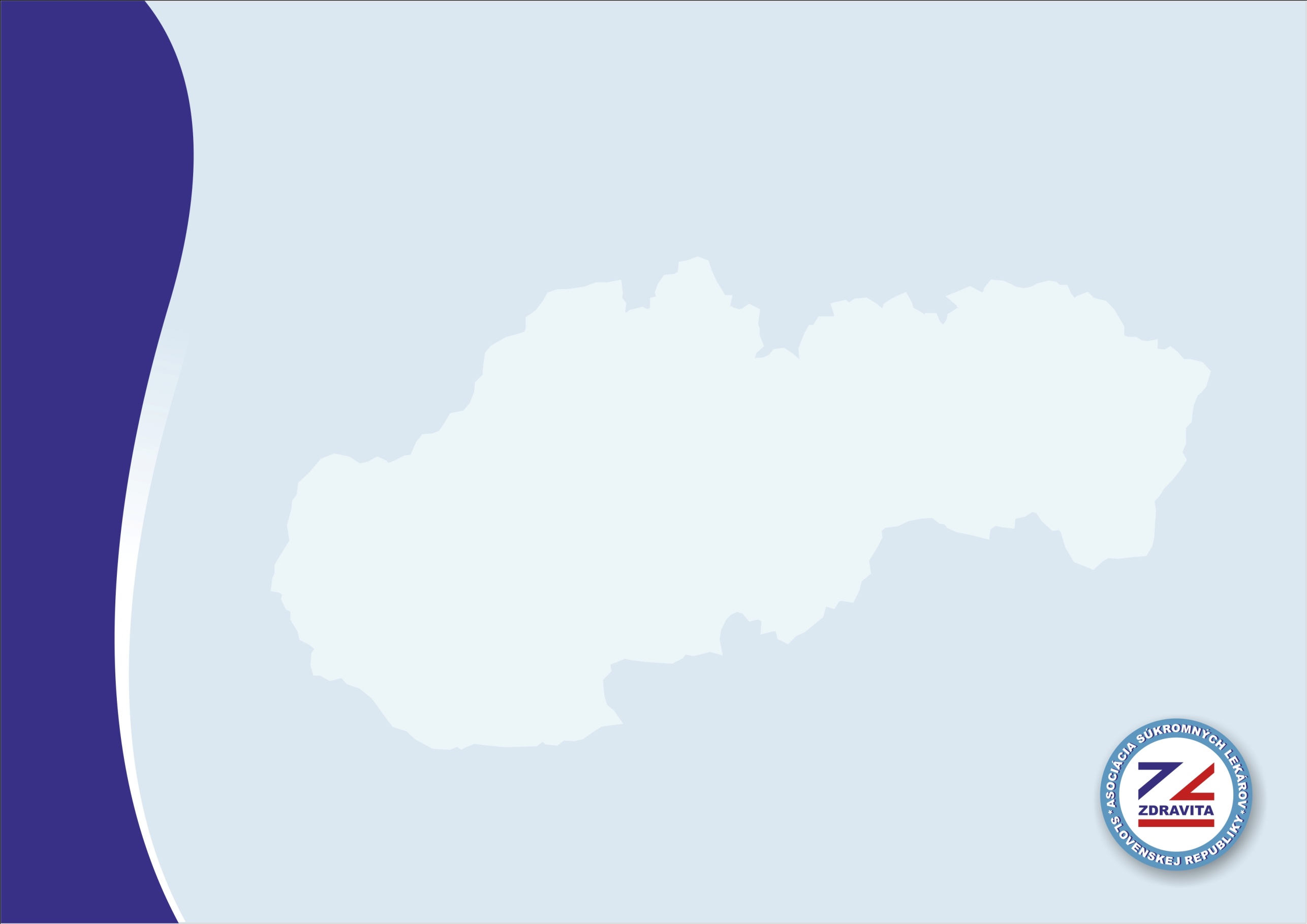 Čo treba riešiť  za ŠAS v Dôvere ?
zmluva áno-nie ? – ak áno : trvanie a podmienky
 odmietnuť, alebo upraviť hodnotiace koeficienty 
                                   - pripraviť analýzy súčasného stavu            
                                   - prispôsobiť ich špecifikám v odboroch 
 revízie – najprv dohodnúť zmenu vo vykazovaní, až potom 
                       zmeniť  revízne postupy s finančným dopadom na PZS 
 ročné doúčtovanie  
                           - zápočet bodov nadlimitných hradených degresnou
                              cenou  na základe Hk  a nedočerpaných
                           - doplatiť plnou cenou do výšky ročného objemu     
 presun bodových a finančných objemov
            - v rámci ročného zúčtovania  medzi rôznymi  typmi
                 zdravotnej starostlivosti  toho istého PZS 
 SLK+ASL SR medializácia  prístupu ZP Dôvera k PZS 
                                                (zmluvy, HK, revízie...)
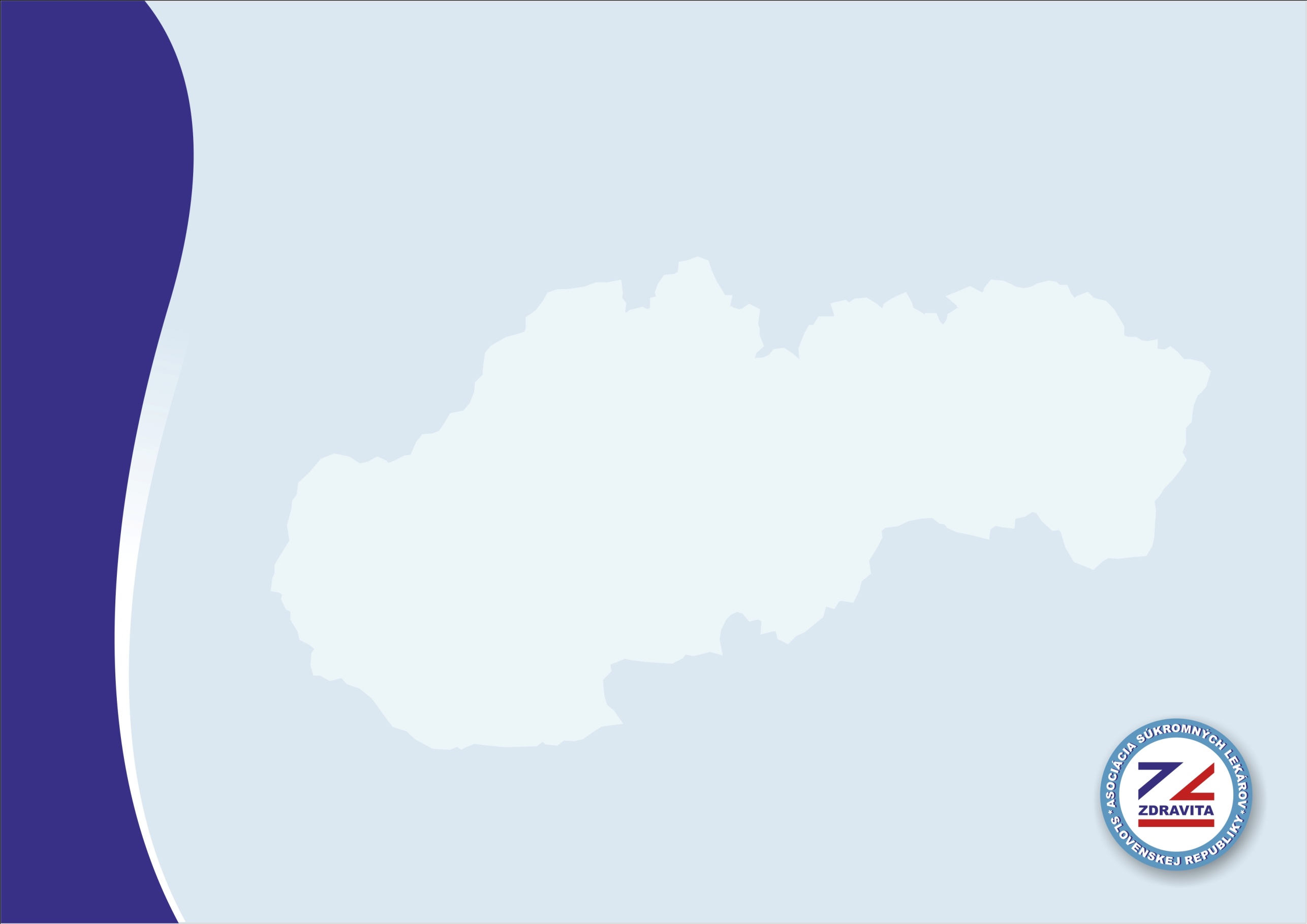 Zhrnutie
dohľad na dodržaní zákona pri uzatváraní zmlúv 
optimalizácia  zmluvných rozsahov objednanej  ZS 
dohľad nad dodržiavaním  revíznych postupov
spolupráca pri zmene financovania ŠAS  DRG ?
                            tvorbe indikátorov kvality
                            štandardných dg. postupov 
manažovanie pacienta :  VAS – ŠAS – SVLZ
obsadiť ambulantný segment trhu
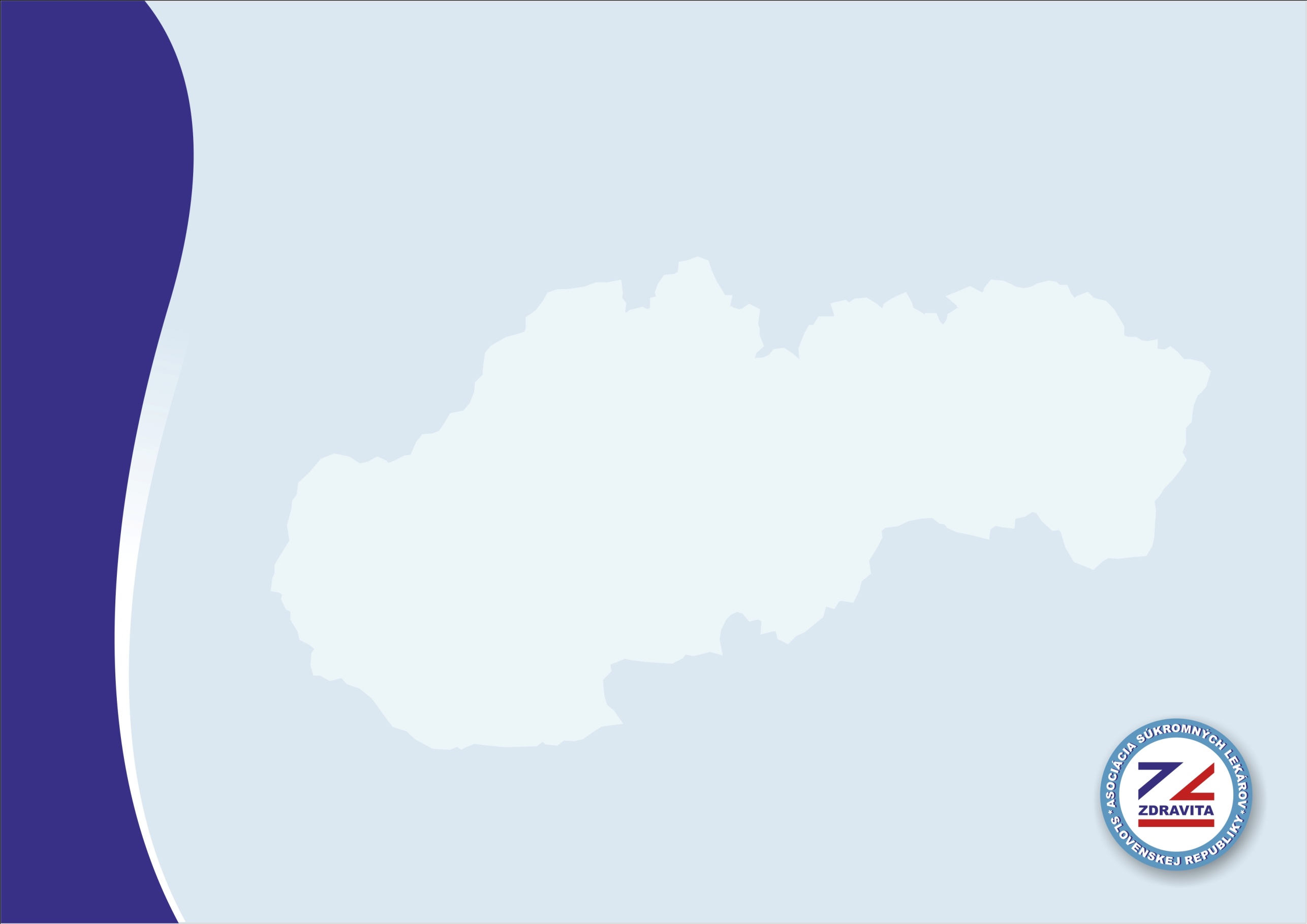 Záver
optimalizácia  zmluvných rozsahov objednanej  ZS 
dohodnuté revízne postupy
regulácia dopytu  v odkladnej zdravotnej starostlivosti
manažovanie pacienta

    .... sú cesty k zvýšenej kvalite, efektivite  zdravotnej starostlivosti a spokojnosti pacientov